সকল শিক্ষার্থীকে স্বাগতম
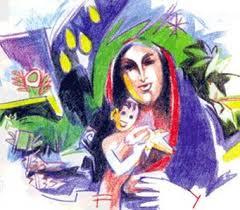 12/5/2021
ABDULLAH AT TARIQ
আব্দুল্লাহ আত তারিক
সহকারি শিক্ষক (বাংলা)
সেরা কনটেন্ট নির্মাতা – ১৮ মার্চ ২১
শুভেচ্ছা প্রিপারেটরি স্কুল এন্ড কলেজ, মাগুরা
০১৭১১২৬৫২৩১
শিক্ষক পরিচিতি
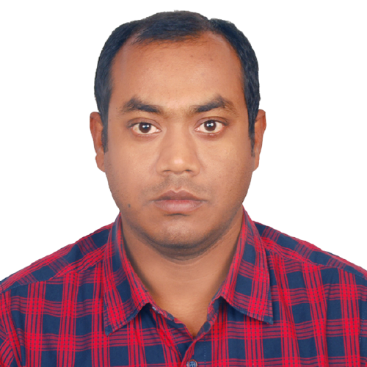 12/5/2021
ABDULLAH AT TARIQ
মানসিক প্রস্তুতি
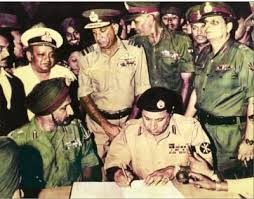 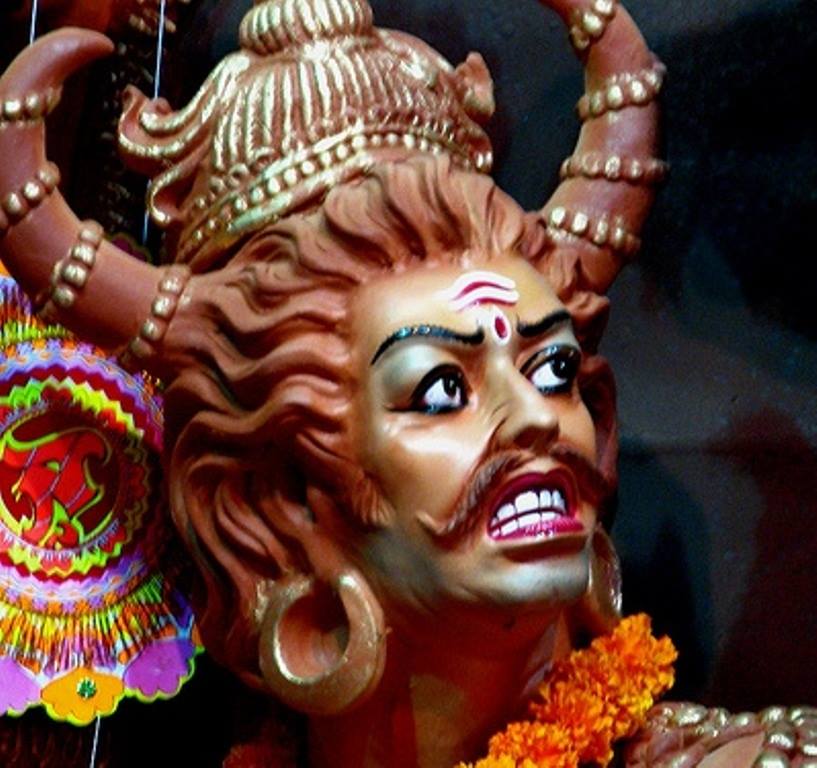 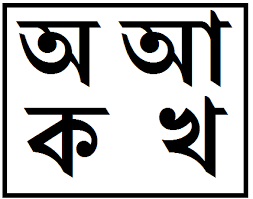 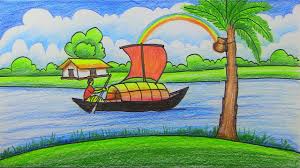 12/5/2021
ABDULLAH AT TARIQ
আজকের পাঠ
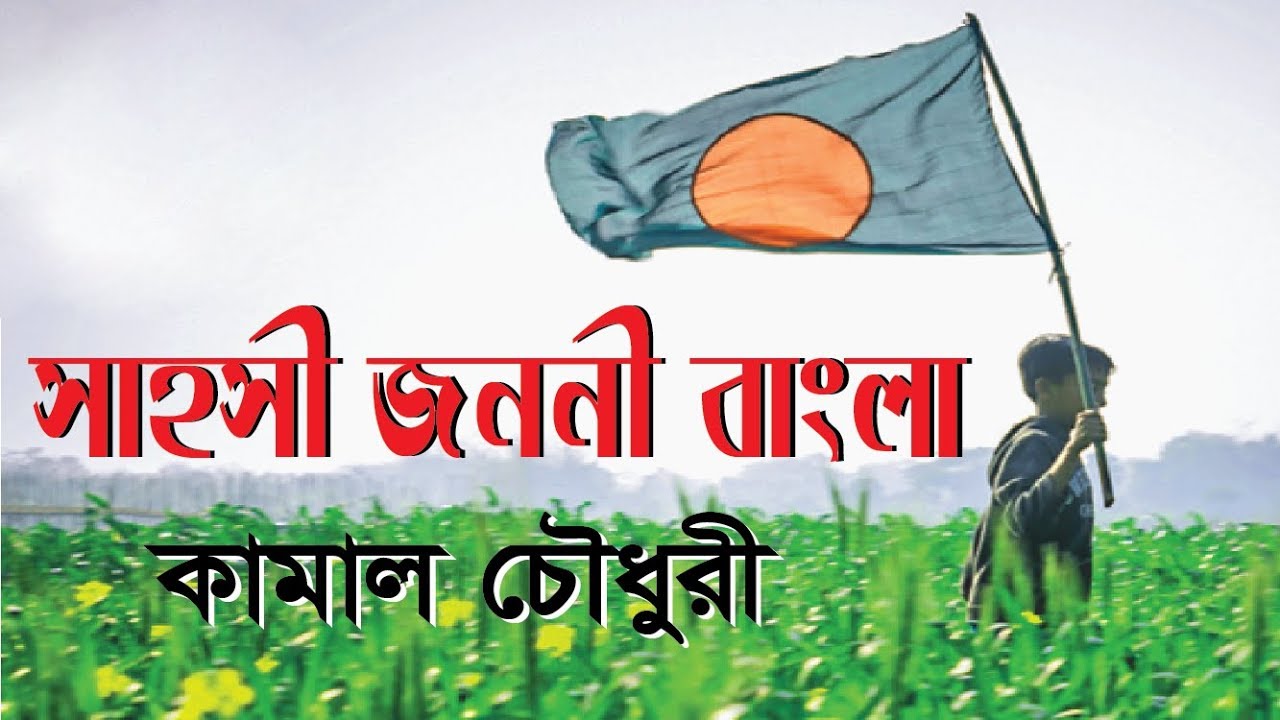 12/5/2021
ABDULLAH AT TARIQ
শিখনফল
১ . কবি পরিচিতি বলতে পারবে
২ . কঠিন শব্দের অর্থ বলতে পারবে
৩ . বাঙালি জাতির শৌর্যের ইতিহাস বলতে পারবে 
৪ . স্বাধীনতা যুদ্ধে মুক্তিযোদ্ধাদের অমর কীর্তি বলতে পারবে
12/5/2021
ABDULLAH AT TARIQ
জন্ম –
১৯৫৭ সালে ২৮ জানুয়ারি
কিশোর কবিতা
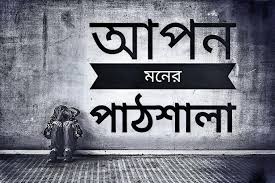 কুমিল্লা জেলার চৌদ্দগ্রাম উপজেলার বিজয়করা গ্রামে জন্মগ্রহণ করেন
সরকারি চাকুরীজীবি ছিলেন । বাংলা একাডেমি পুরস্কার পেয়েছিলেন ।
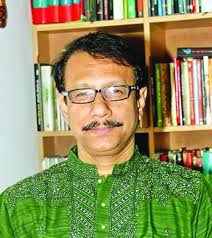 ১৯৭৩ – এসএসসি – নারায়ণগঞ্জের গোদনাইল হাইস্কুল
১৯৭৫ – এইচএসসি – ঢাকা কলেজ
স্নাতক ও স্নাতকোত্তর – ঢাকা বিশ্ববিদ্যালয়
২০০৬ – পিএইচডি – গারো জনগোষ্ঠীর মাতৃসূত্রীয় আবাসপ্রথা
তার কবিতায় বাঙ্গালির আবহমান জীবনচর্চা, সংগ্রাম, মানবীয় বোধের উৎসারণ, সেই সঙ্গে শিল্পিত প্রাকরণের উজ্জ্বল প্রকাশ । শব্দ ও ছন্দ সচেতন এবং নিরীক্ষাপ্রবণ কবি
ABDULLAH AT TARIQ
12/5/2021
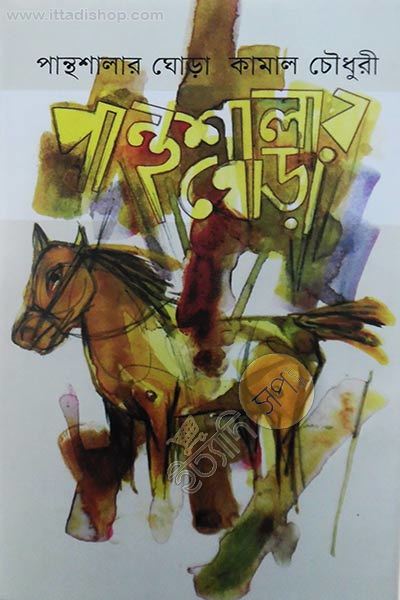 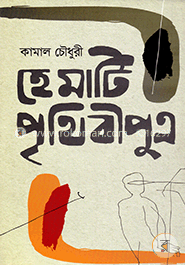 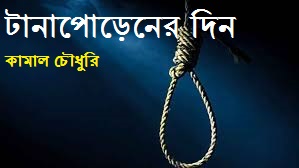 কাব্যগ্রন্থ
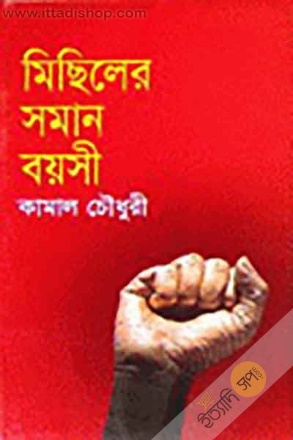 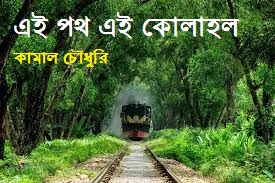 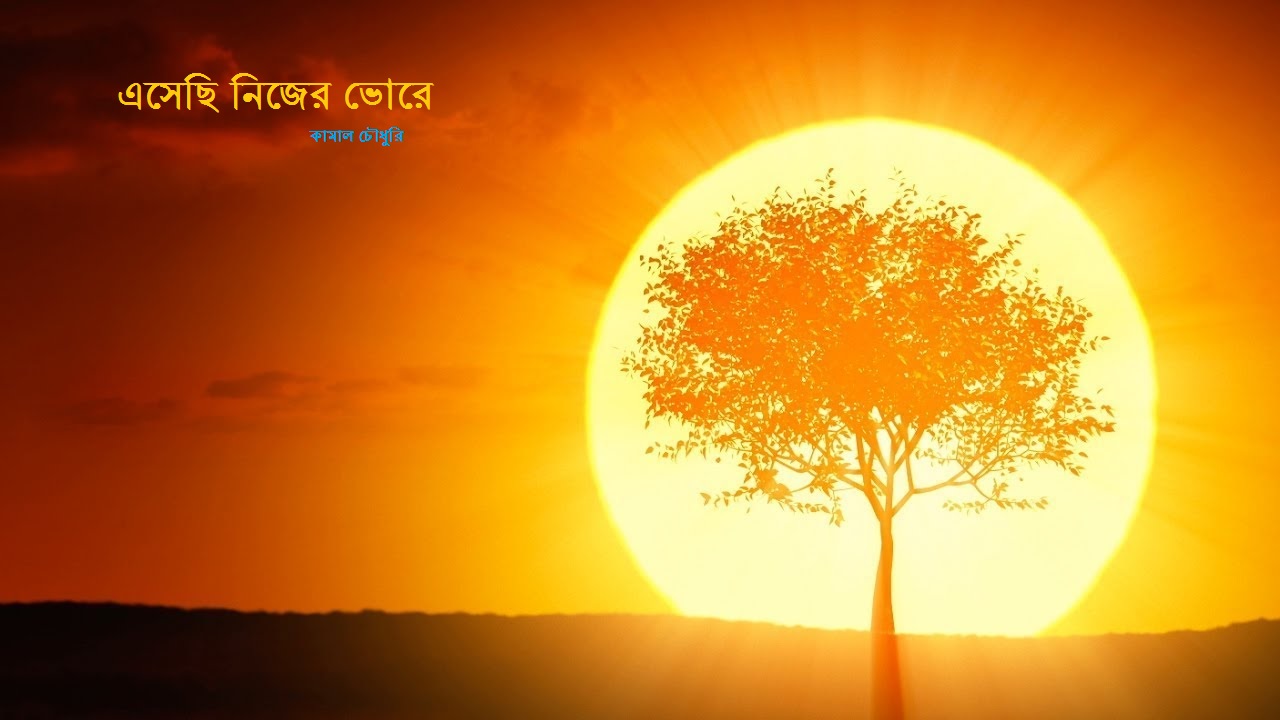 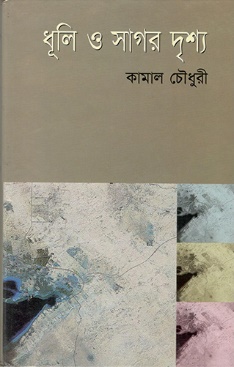 12/5/2021
ABDULLAH AT TARIQ
শব্দার্থ ও টীকা
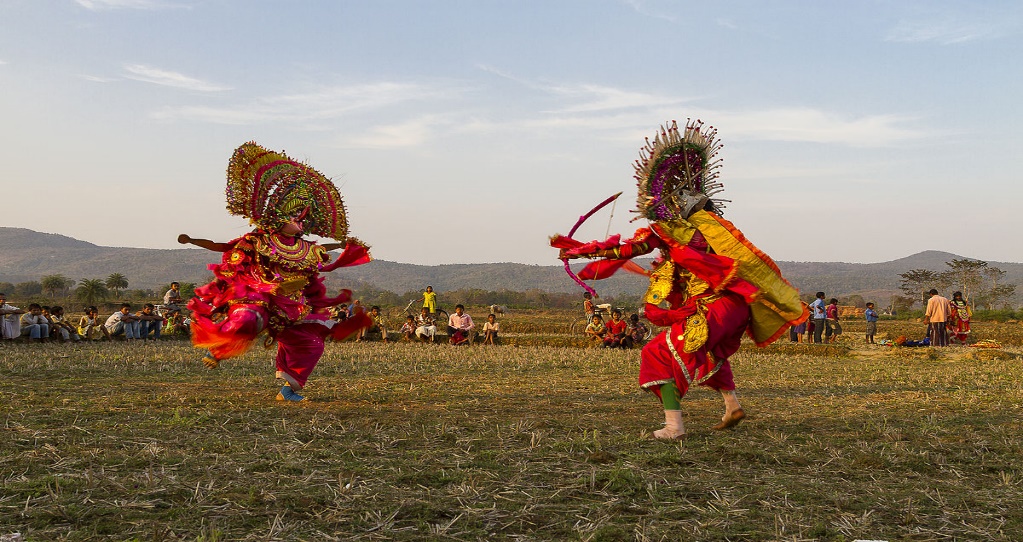 হিন্দু পুরাণ মতে অসুর হলো দেবতাদের শত্রু ।
অসুর নৃত্য
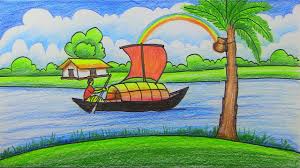 বাঙালি ও বাঙ্গালদেশ কবিতার জন্য বিখ্যাত ।
চির কবিতার দেশ
12/5/2021
ABDULLAH AT TARIQ
শব্দার্থ ও টীকা
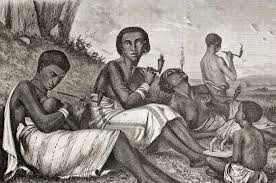 আর্যগণ আসার পূর্বের বাঙালি জাতি সত্তাকে বুঝানো হয়েছে
অনার্য জাতি
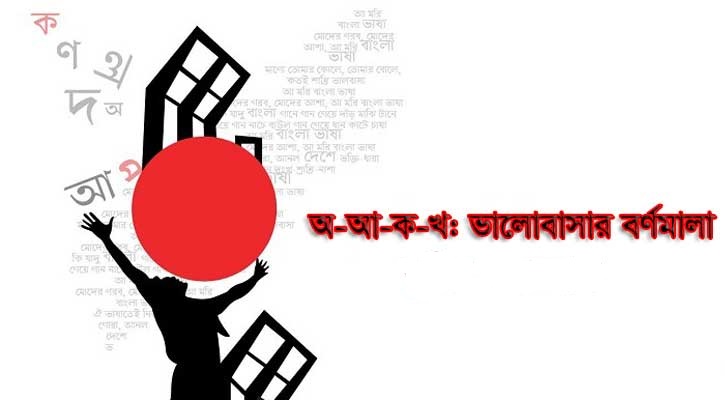 ভাষা আন্দোলন; বাঙালির শৌর্য
অ,আ,ক,খ
12/5/2021
ABDULLAH AT TARIQ
শব্দার্থ ও টীকা
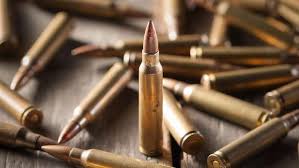 কার্তুজ শব্দটি এসেছে কার্‌টিজ শব্দ থেকে । বন্দুকের টোটা । বাঙালি জাতির বিস্ফোরণোন্মুখ অবস্থা
ঘৃণার কার্তুজ
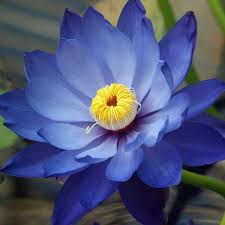 নীলপদ্ম, এখানে রূপকথার রাজপুত্র মুক্তিযোদ্ধাদের কথা বলা হয়েছে
নীলকমলেরা জাগে
12/5/2021
ABDULLAH AT TARIQ
শব্দার্থ ও টীকা
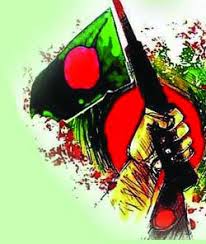 রুপক অর্থে ব্যবহৃত হয়েছে, ১৯৭১ সালে কবিরা কবিতাকে যুদ্ধে ব্যবহার করেছেন ।
কবিতার হাতে রাইফেল
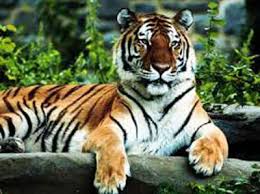 মুক্তিযোদ্ধাদের শক্তিশালী আক্রমণ বুঝাতে ব্যবহৃত হয়েছে ।
এবার বাঘের থাবা
12/5/2021
ABDULLAH AT TARIQ
একক কাজ
১ । কামাল চৌধুরি কত সালে কোথায় জন্মগ্রহণ করেন ?
২ । আপন মনের পাঠাশালা কী জাতীয় রচনা ?
৩ । দেবতাদের শত্রু কে ?
৪ । কার্তুজ কোন শব্দ থেকে এসেছে ?
12/5/2021
ABDULLAH AT TARIQ
সমাধান
১ । ১৯৫৭ সালে কুমিল্লা জেলার চৌদ্দগ্রাম উপজেলার বিজয়করা গ্রামে 
২ । কিশোর কবিতা
৩ । অসুর
৪ । কার্‌টিজ
12/5/2021
ABDULLAH AT TARIQ
প্রমিত উচ্চারণে কবিতাটি মনোযোগ দিয়ে শোনো
12/5/2021
ABDULLAH AT TARIQ
একাত্তরের বঙ্গবন্ধু বজ্রকণ্ঠে স্বাধীনতা আহ্বানের মধ্য দিয়ে যেন লক্ষ বাঙ্গালির মিলিত কণ্ঠস্বর একত্রিত হয়েছিল । গড়ে উঠেছিল এক মহা প্রতিরোধ
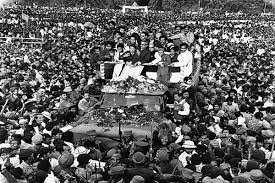 কে দেখাল মহা প্রতিরোধ
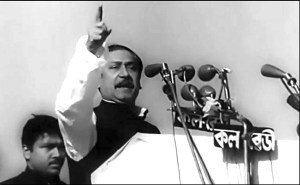 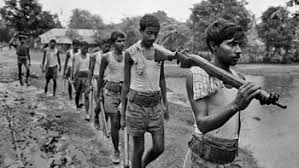 জাগে, নীলকমলেরা জাগে
রূপকথার বিশিষ্ট যোদ্ধা রাজপুত্রদের মতো মুক্তিবাহিনীর জেগে উঠার কথা বলা হয়েছিল।
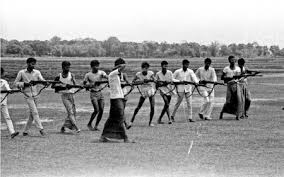 12/5/2021
ABDULLAH AT TARIQ
দলীয় কাজ
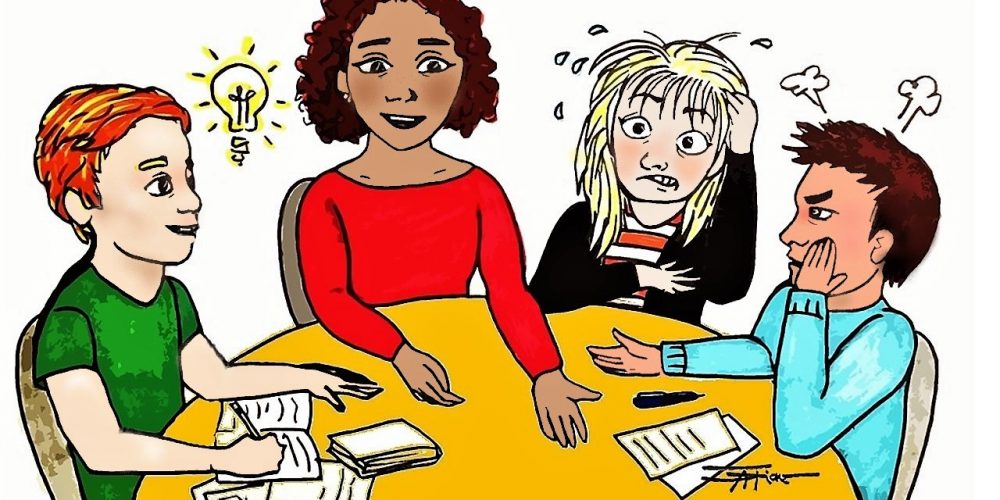 কে দেখাল মহা প্রতিরোধ – ব্যাখ্যা কর ।
12/5/2021
ABDULLAH AT TARIQ
বাড়ির কাজ
এসেছি জননী বঙ্গে স্বাধীনতা উড়িয়ে উড়িয়ে....... বলতে কবি কী বুঝিয়েছেন ? আলোচনা কর।
12/5/2021
ABDULLAH AT TARIQ
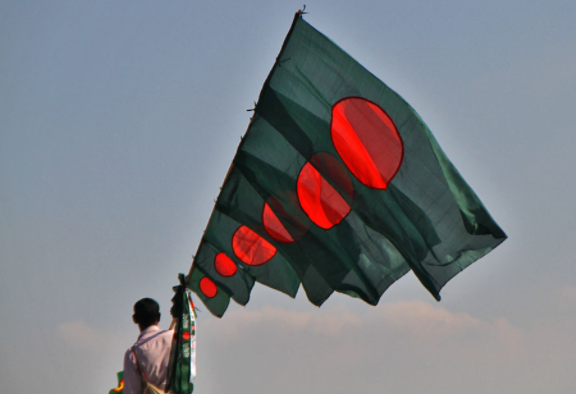 ধন্যবাদ সবাইকে
12/5/2021
ABDULLAH AT TARIQ